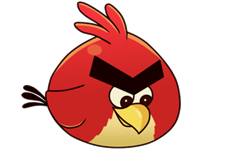 NATIONAL COLLEGE GRIGORE GHICA
ROMANIA
Daniela’s class
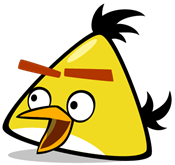 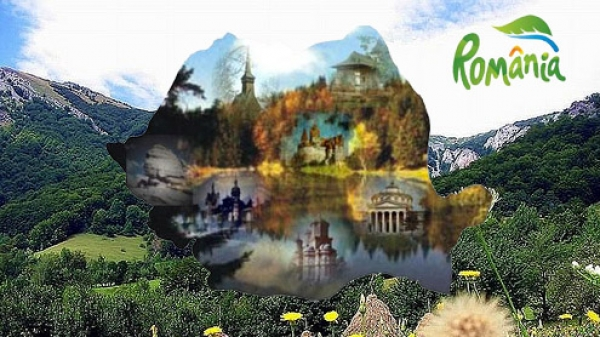 WELCOME TO ROMANIA
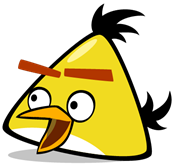 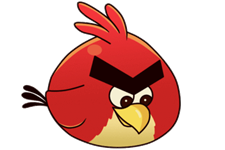 What festival do you think we will meet in Romania?
THE SARMALS FESTIVAL
Let’s find out!
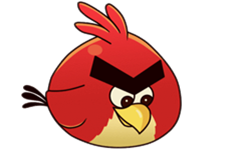 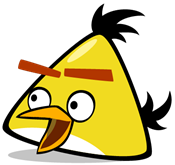 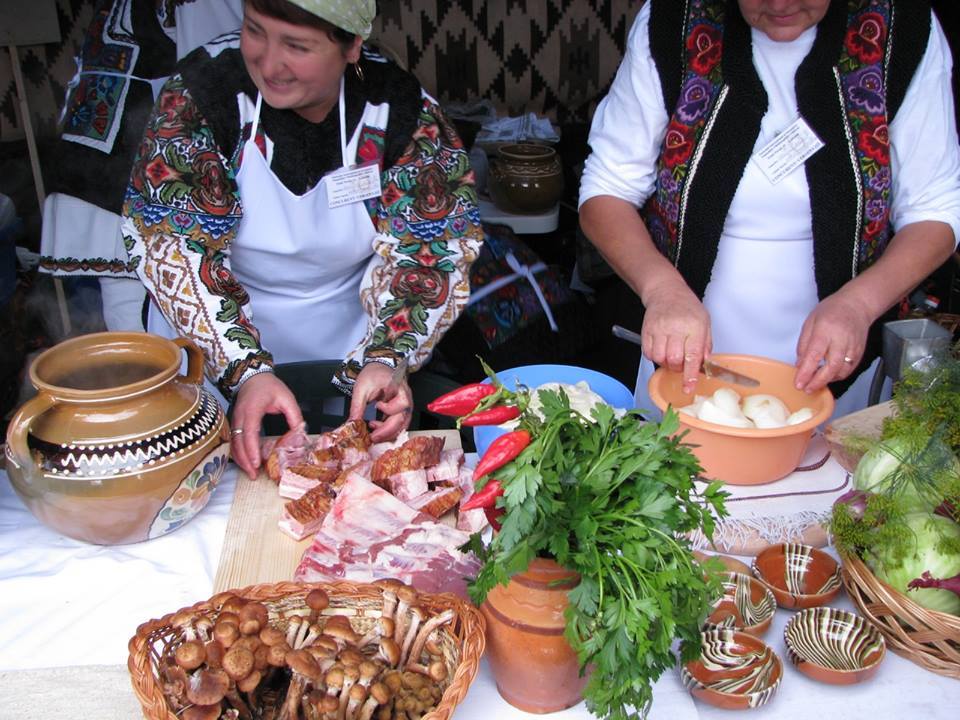 We arrived at  The Sarmals Festival
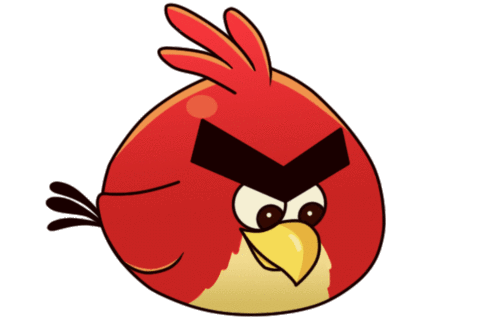 I think it’s a food festival.
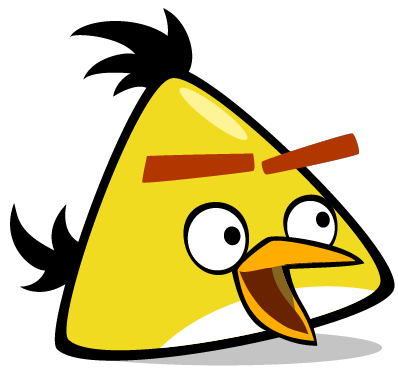 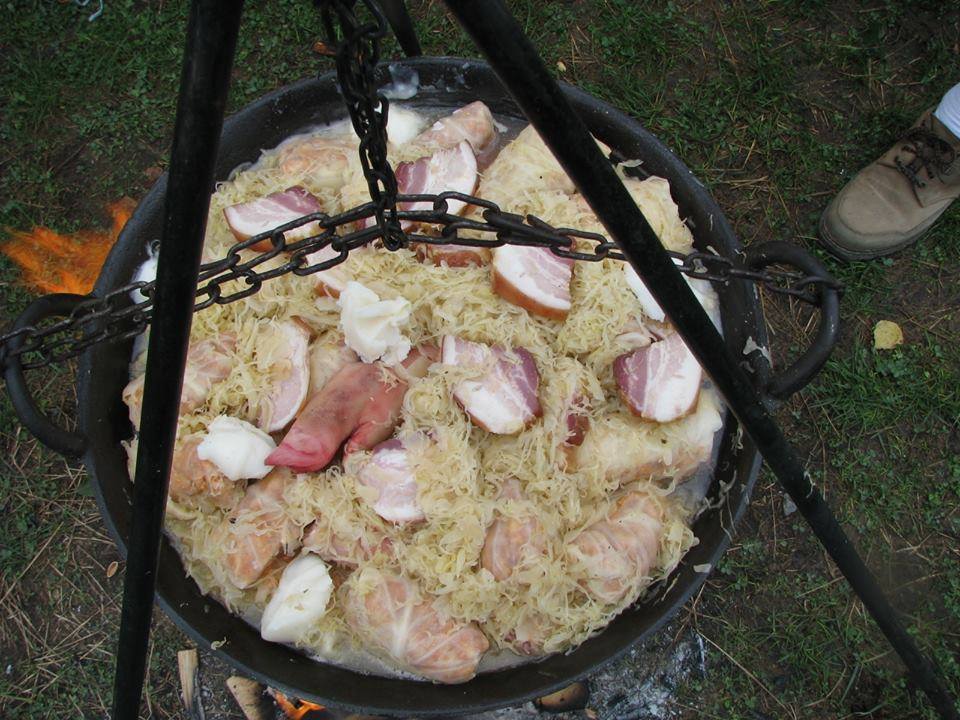 It is a dish made of cabbage, meat, rice and vegetables
What is in that pot?
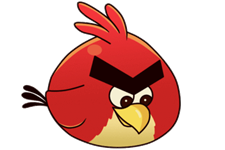 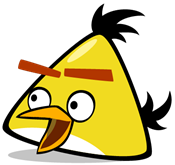 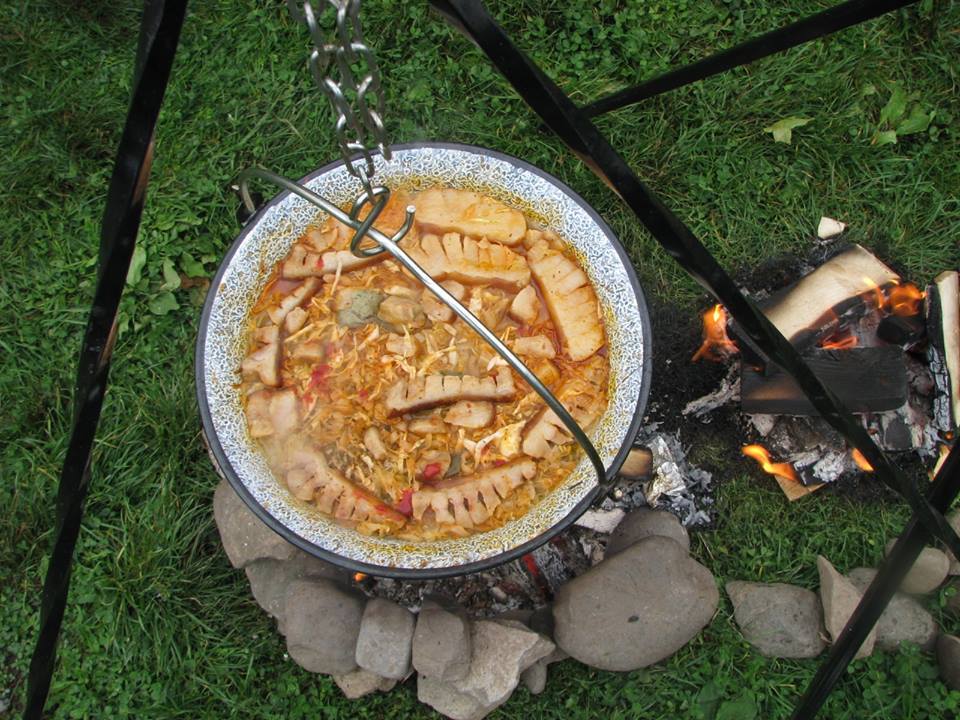 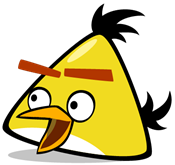 This kind of dish has different sizes and it is prepared according to traditional recipes - sometimes even secret.
It seems almost ready. Let's get ready to eat!
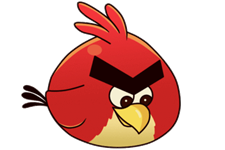 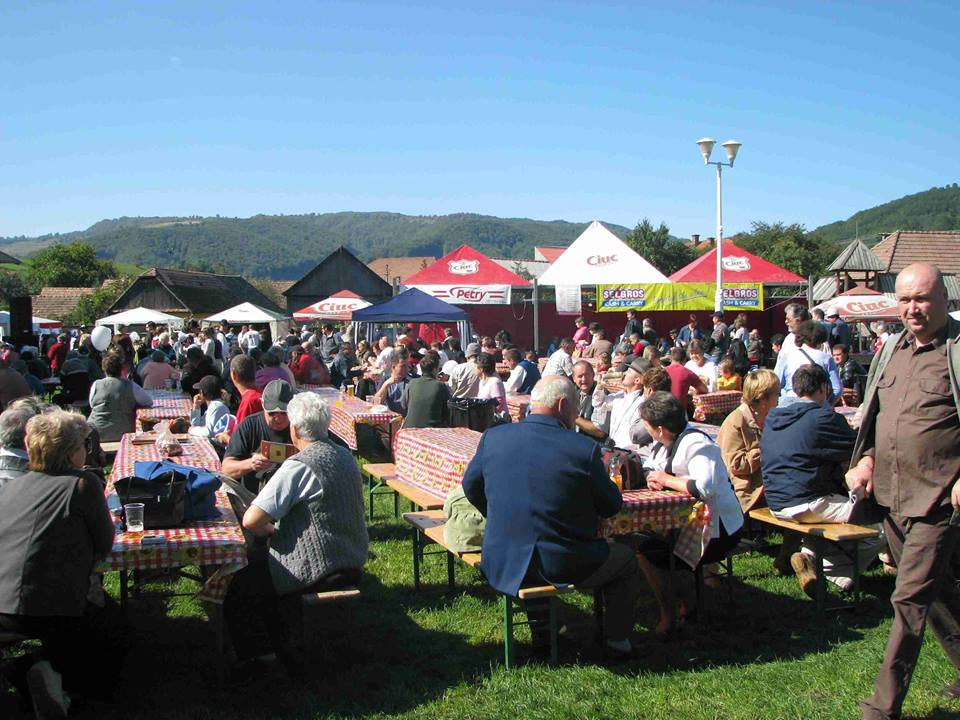 Let’s find a place quikly!
Wow! So many people!
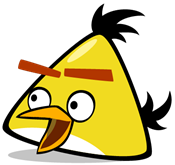 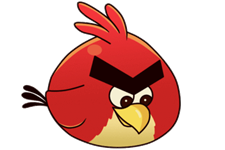 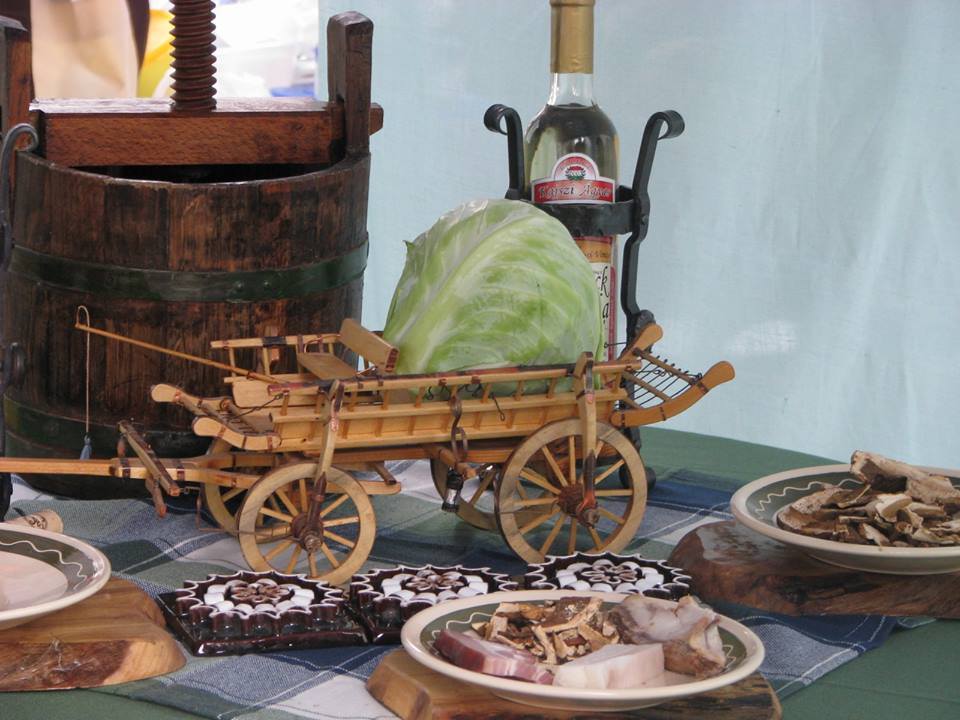 I don’t think so!
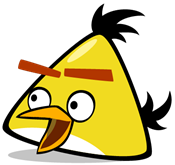 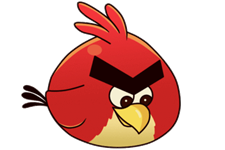 Is it a joke?
A cabbage in a carriage?
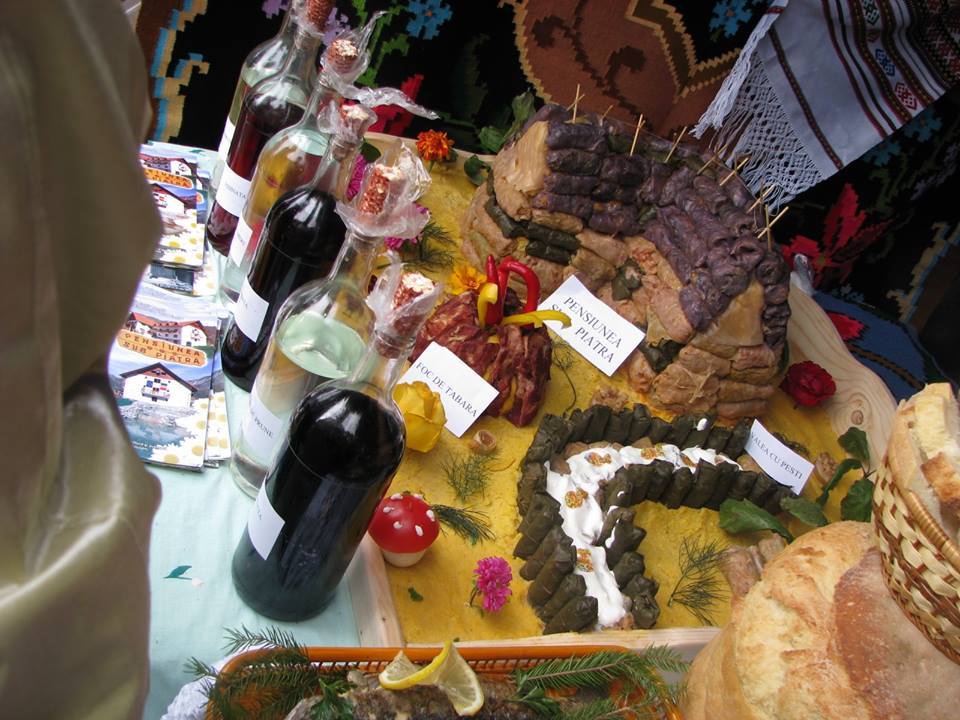 They make exhibitions using this kind of food.
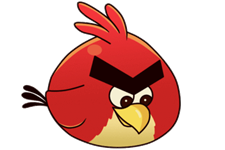 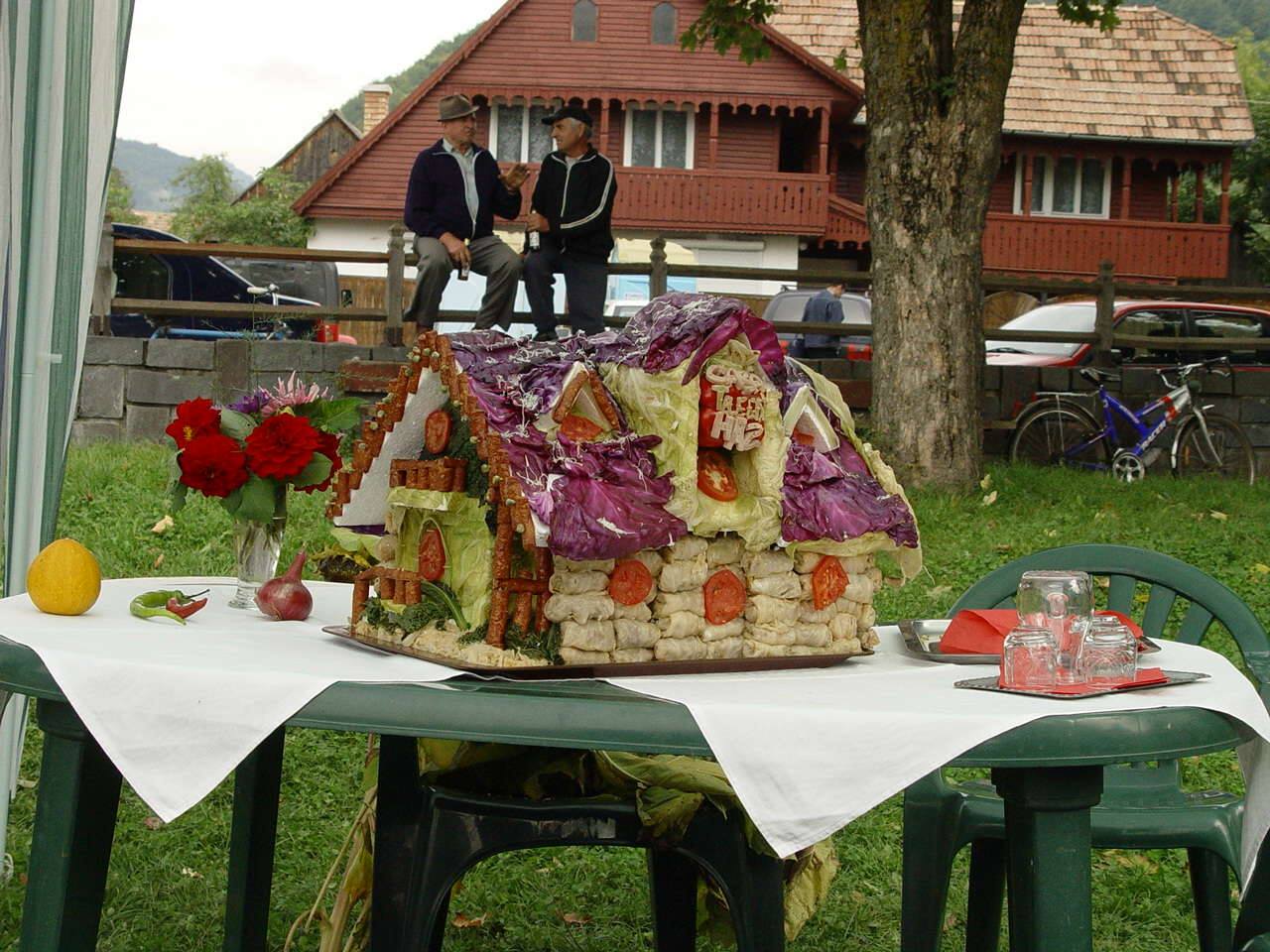 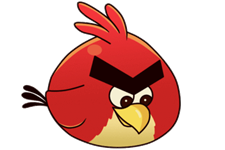 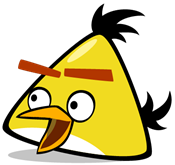 Let’s ask those men if we can live in this house.
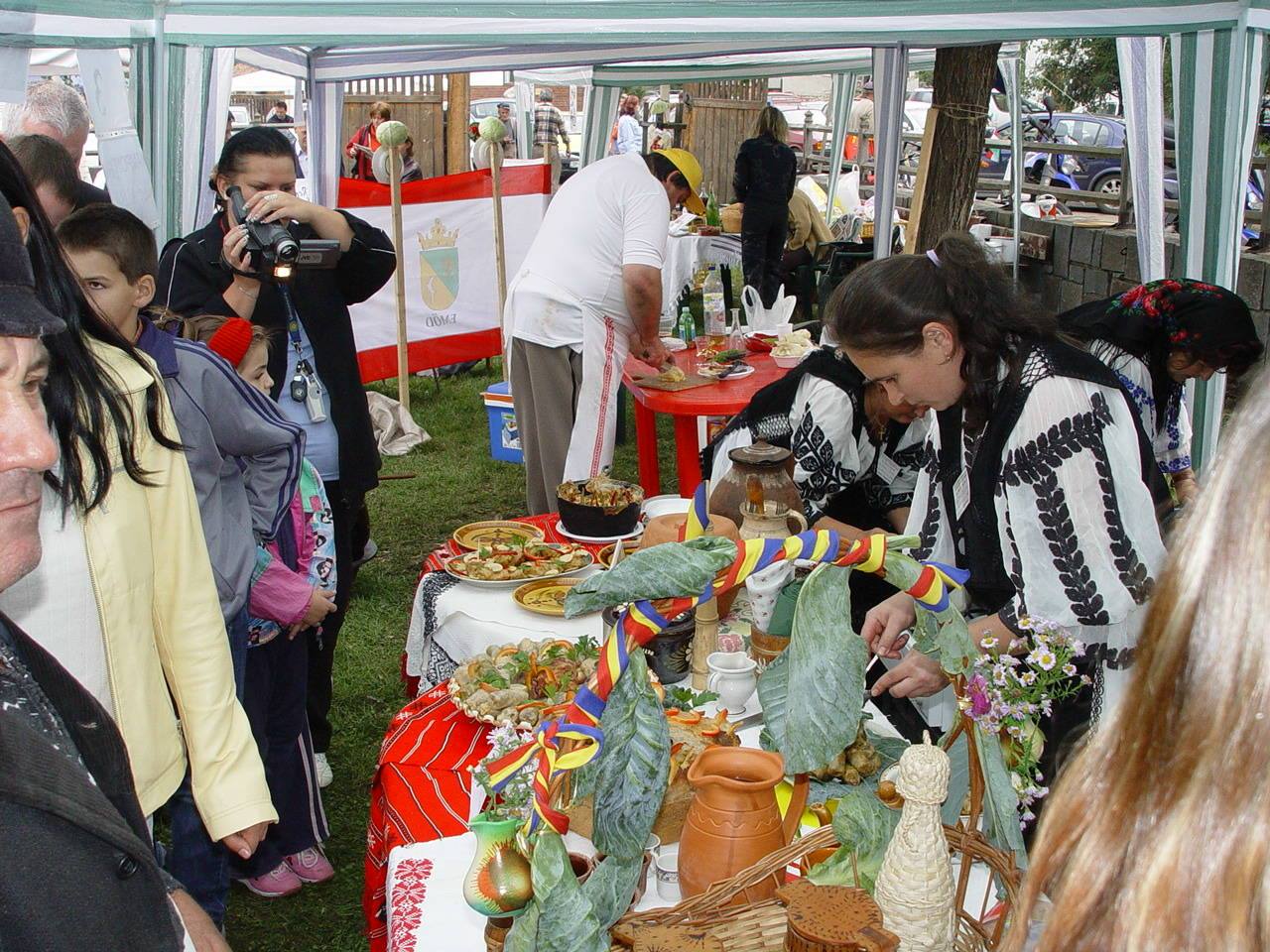 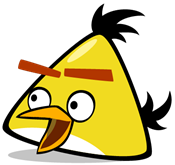 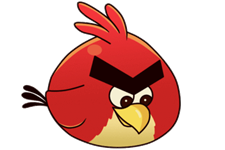 I guess there will be a lot of people.
Look! They still prepare food!
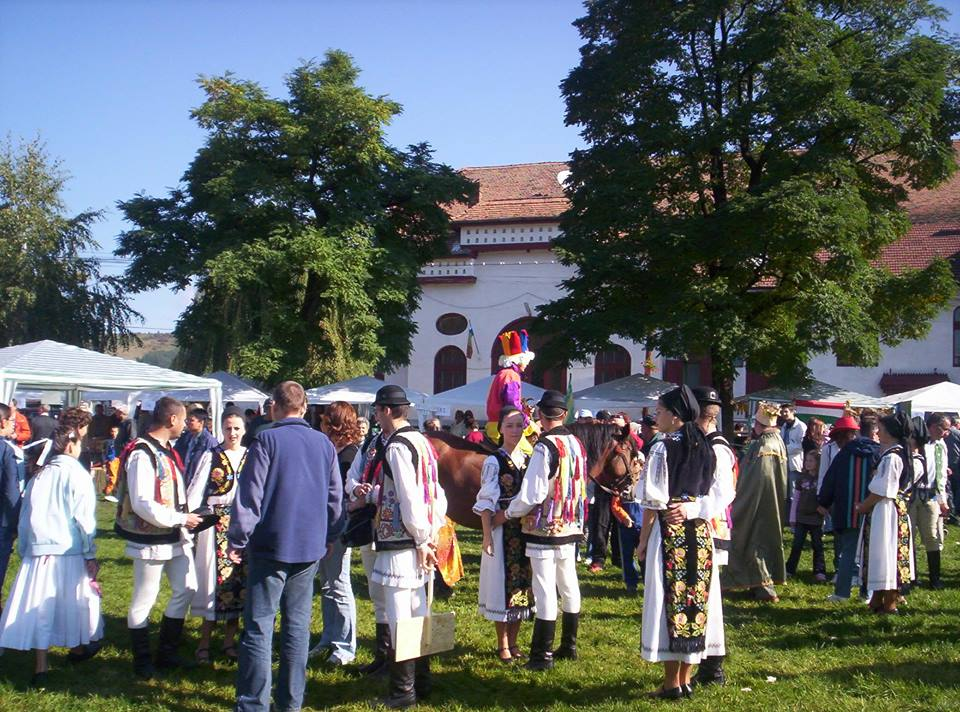 We have already eaten. Now let's dance
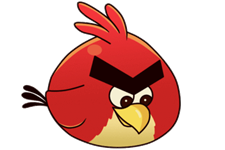 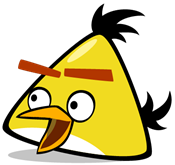 They dance too.
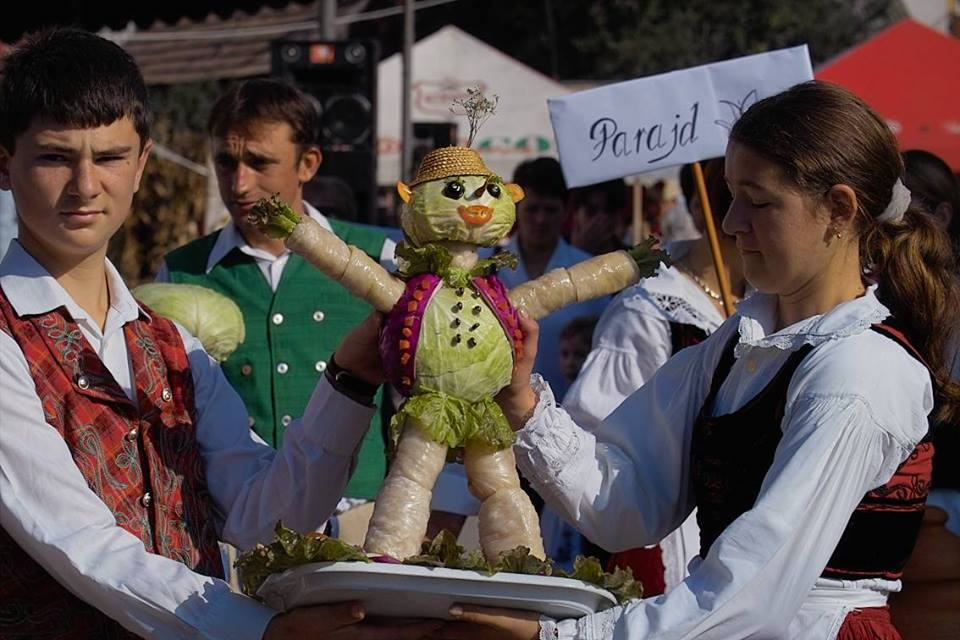 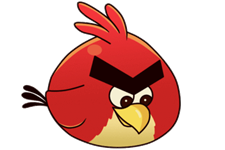 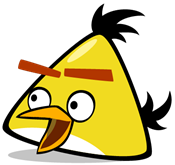 A man doll?
It’s made of cabbage.
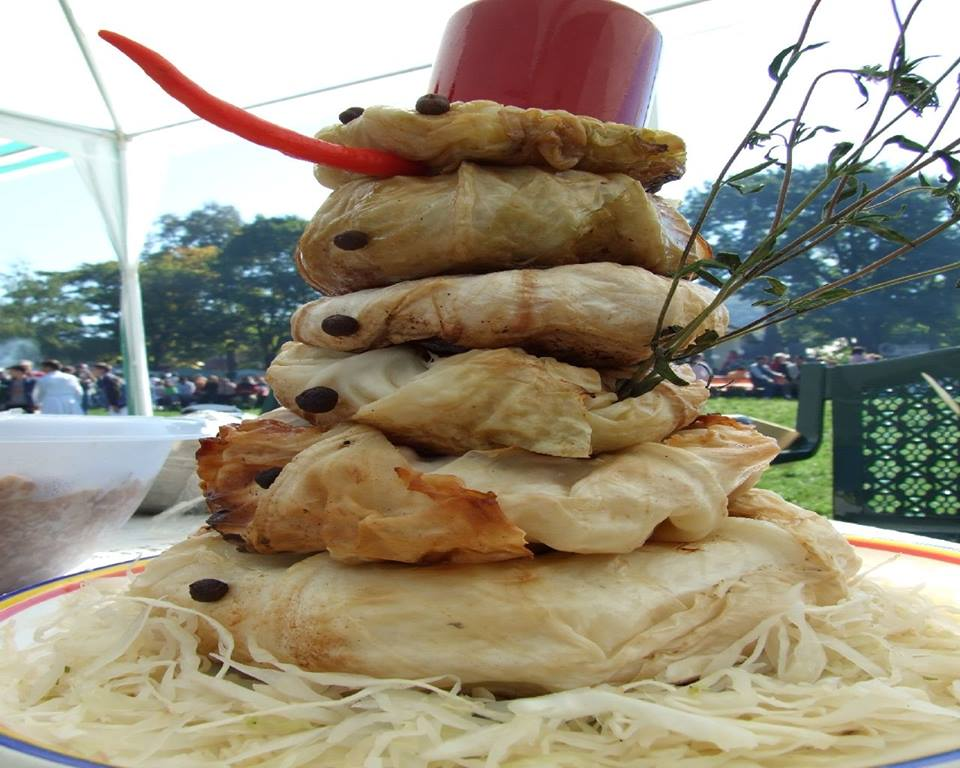 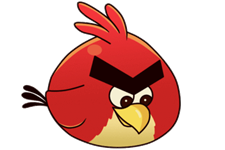 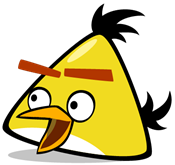 Wow. It’s a snowman!
It has a very large carrot nose.
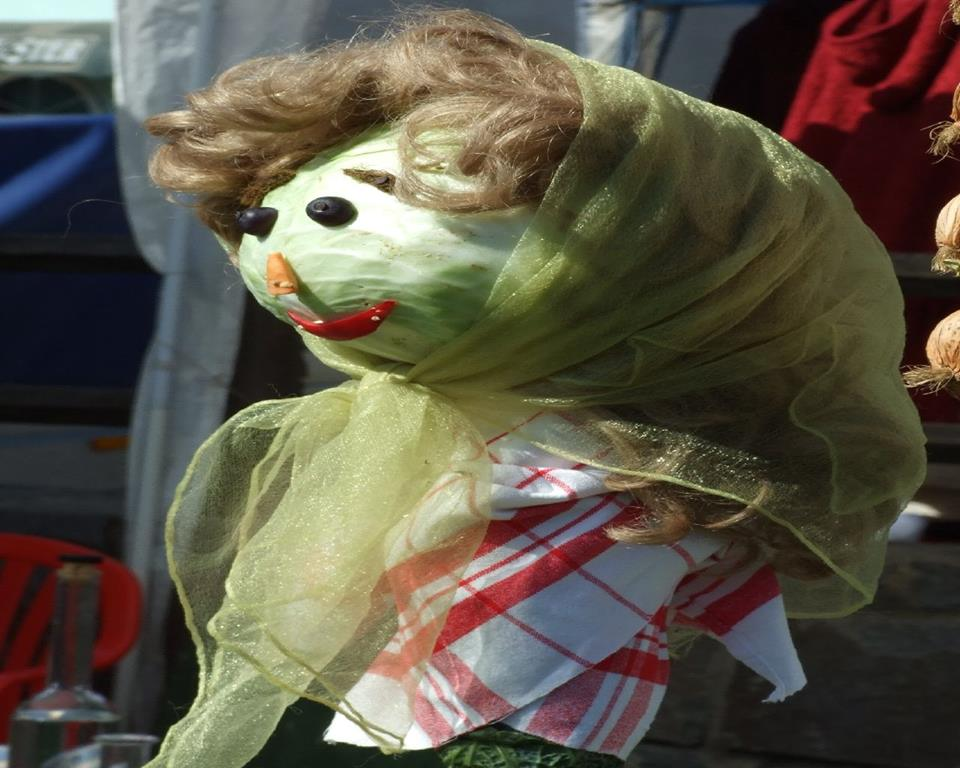 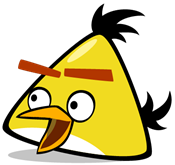 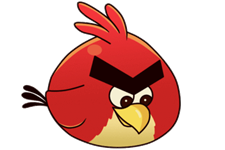 She’s very pretty!
A woman doll!
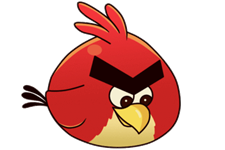 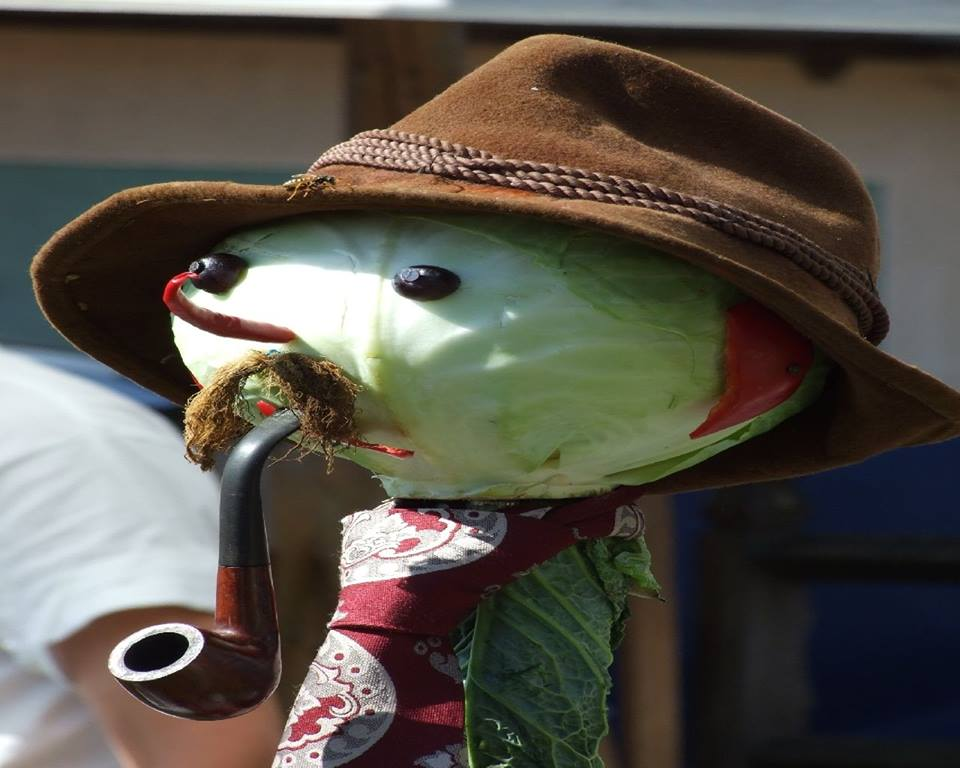 He has an interesting hat
It’s an interesting festival!
Goodbye
We will come here again next year.
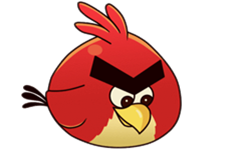 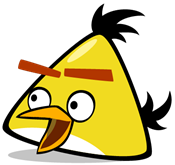